Does the IS Discipline require Regime Change?
Séamas Kelly
IS Discipline as a ‘Regime of Truth’(Introna 2003)
Regime of Truth (Foucault 1977) – the institutional infrastructure/practices for the production and circulation of the truth claims (knowledge) of a discourse
Knowledge is political – all knowledge claims appeal to specific regimes of truth
As IS researchers we subject ourselves to the disciplinary practices of the regime of truth that constitutes our discipline
The status of IS as a discipline should be seen as a political question, rather than an onto-epistemological one
=> The continued existence of the IS discipline should not be taken as an indication of its inherently positive contribution to the world
2
The Critique of Mainstream Business Research/Education
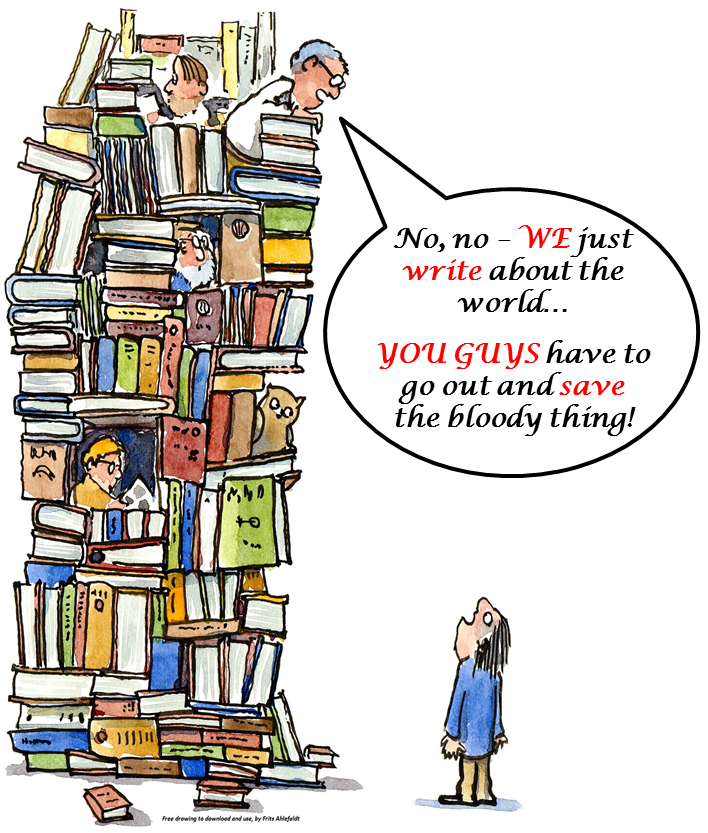 Relevance?
Engagement?
Criticality?
Innovation?
3
The Future of IS Research? (Walsham 2012)
4
A New Manifesto for IS Researchers?
We are human scientists concerned with understanding and shaping the role of ICT in processes of social/economic (re-)organisation, and the production of personhood, who are driven by an overarching concern with making a better world with ICT.

Critical engagement
Reframing problems through Conversations that Matter
Personal mastery – the craft of phronetic social inquiry
5
Difficulties of Regime Change?!
6